Printing
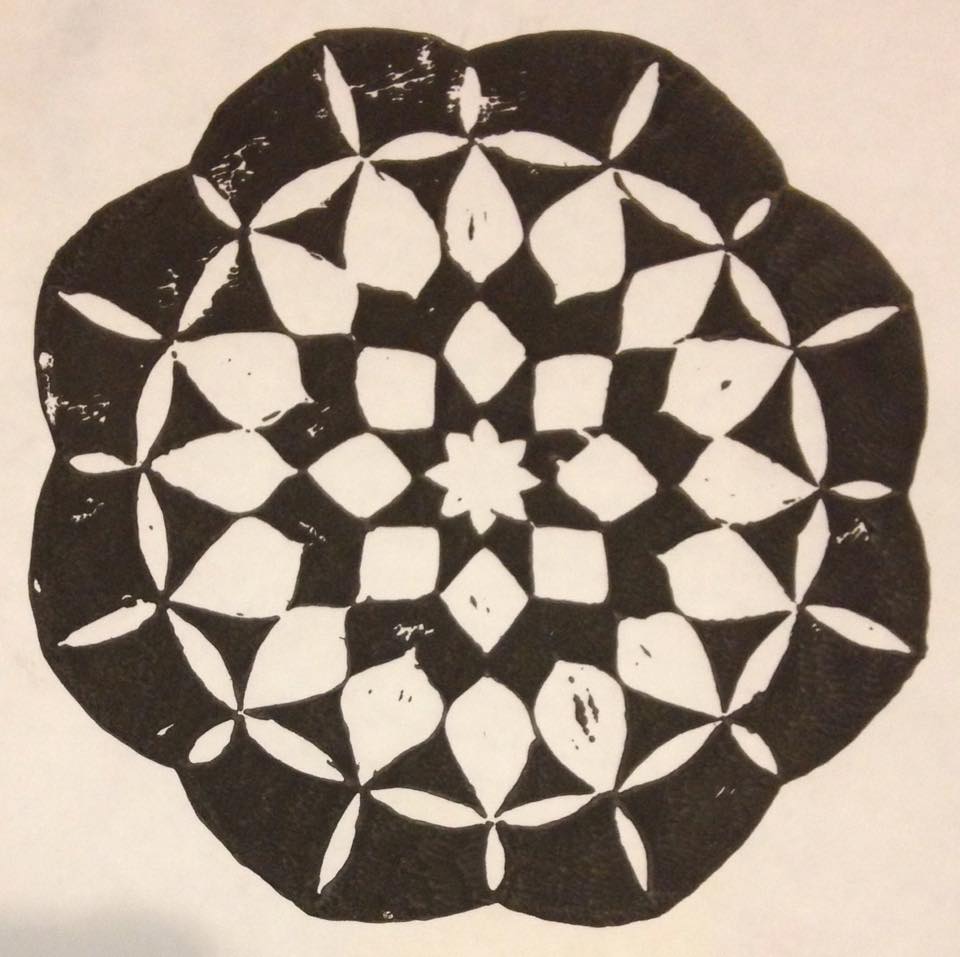 Printing
Sculptures
Sculptures
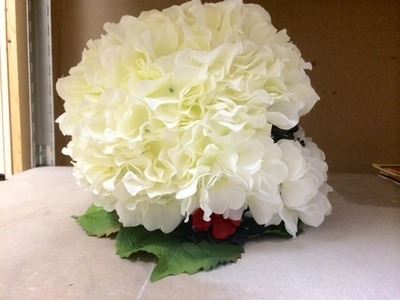 Photoshop
Photoshop
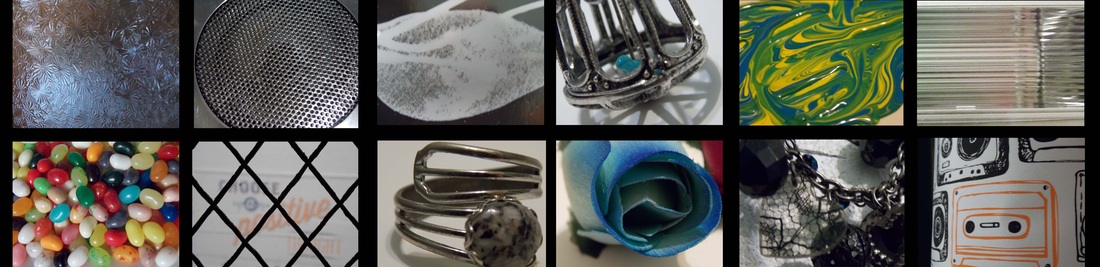 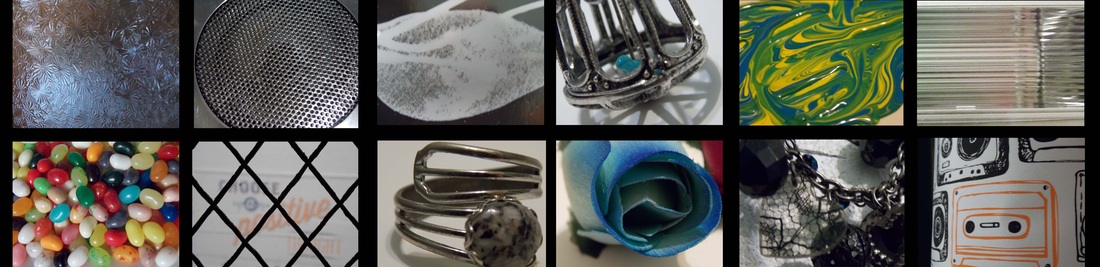 Self Portraits
Self Portraits
Self Portraits
Paintings
Paintings
Paintings
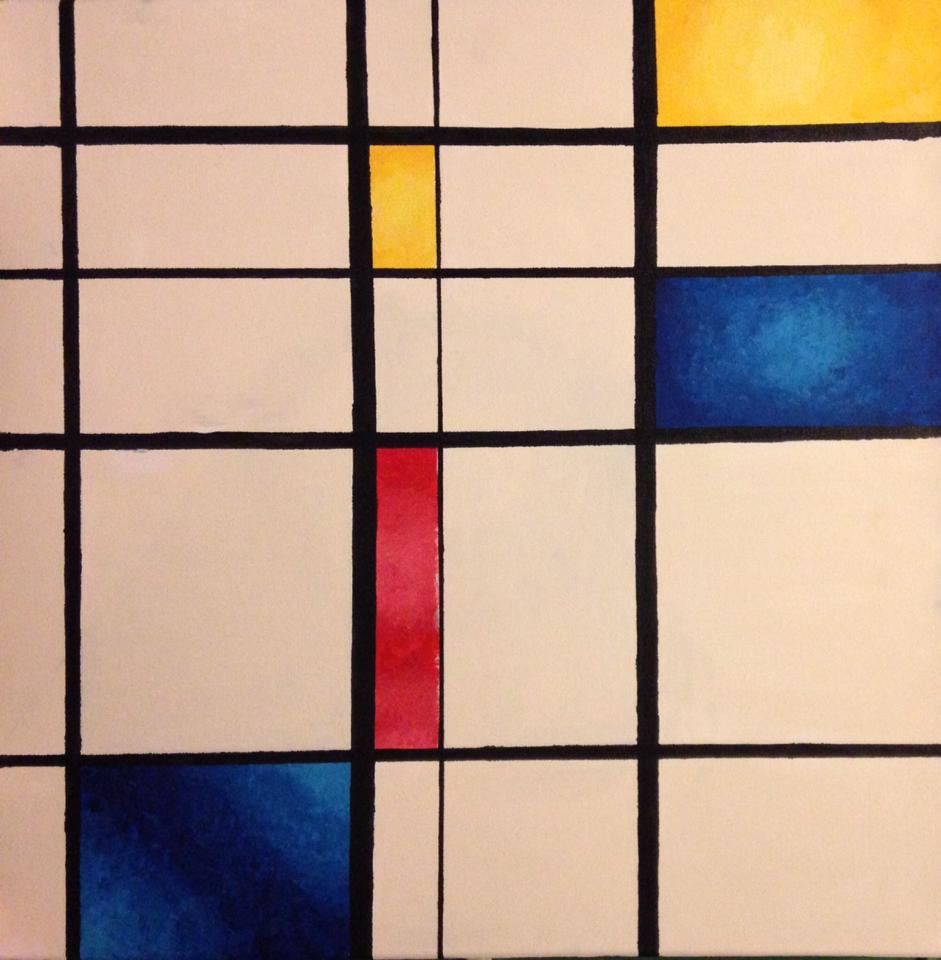 Oil Paintings
Wax